Sejm RP 14 lutego 2024 r.
Wspólne posiedzenie 
   Parlamentarnego Zespołu ds. UTW
                             oraz 
 Branżowej Komisji Dialogu Społecznego
                      ds. UTW

             WITAMY SERDECZNIE  
              WSZYSTKICH GOŚCI
WIELKI JUBILEUSZ RUCHU UTW
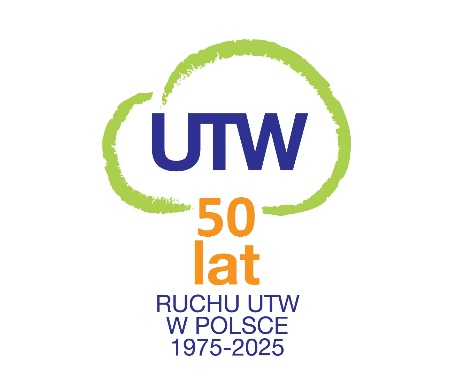 50 LAT RUCHU
          UNIWERSYTETÓW
       TRZECIEGO WIEKU 
              W POLSCE 
                1975-2025
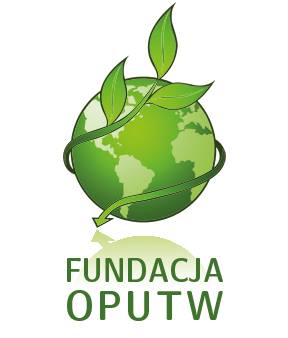 LICZBA UTW W POLSCE
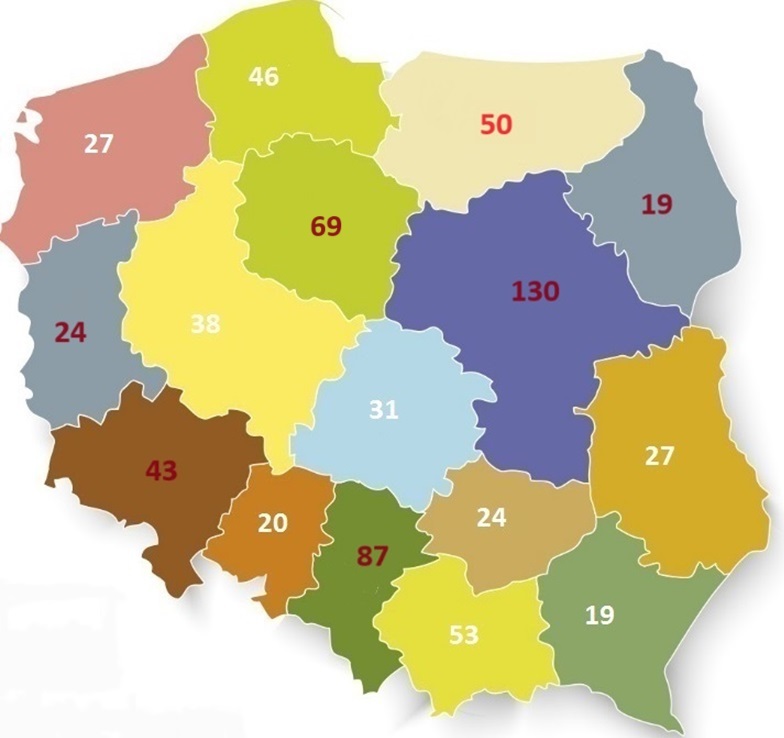 LICZBA UTW W POLSCE
UTW to RÓŻNORODNOŚĆ
Jest to   ruch najbardziej kreatywny,   innowacyjny, wychodzący do seniorów z niezwykle szeroką ofertą progra-mową,  tworzący  nowoczesną politykę senioralną.
Miejsce Przyjazne WolontariatowiCertyfikat nr 217/2023  nadany Centrum przez NIW
List gratulacyjny Min. Stanisława Szweda arch. 2022
Centrum  Dialogu i Integracji SpołecznejOP UTW  w Wawerskim Centrum Kultury
Sztab organizacyjny obchodów
    50. lecia ruchu UTW
 Redakcja wydawnictwa jubileuszowego
 Miejsce posiedzeń kapituły konkursu Wielka Osobowość UTW
 Spotkania  studyjne Partnerów i Sponsorów 
 Stałe dyżury Komitetu Organizacyjnego
POTENCJAŁ UTW
RADA PROGRAMOWA OBCHODÓW
ZADANIA: 
REALIZACJA PROGRAMU  OBCHODÓW
WYDAWNICTWO 50 LAT RUCHU UTW W POLSCE
PAKT NA RZECZ SENIORÓW 2025

prof. Piotr Błędowski
prof. Janusz Szymborski 
Krystyna Lewkowicz
Irena Moskal
Ewa Mańkowska 
Elżbieta Wiśniewska 
……………………………
……………………………
RAMOWY PROGRAM OBCHODÓW
1/ pozyskanie miasta st. Warszawy jako głównego gospodarza obchodów centralnych, w tym udostepnienie  odpowiedniego lokalu na  IV Kongres UTW, mogącego przyjąć min. 1000 osób,  oraz mającego odpowiednie zaplecze wystawowe i cateringowe, -2025,
2/ utworzenie sieci Partnerów, Patronów honorowych,  merytorycznych i medialnych oraz bezpośrednich  realizatorów, uzgodnienie form zaangażowania, 2024
3/ Powołanie Rady Programowej  ds.  opracowania Paktu Na Rzecz Seniorów, zawierającego deklarację programową oraz rekomendacje i postulaty  środowiska pod adresem władz.
RAMOWY PROGRAM OBCHODÓW
4/ koordynacja regionalnych i lokalnych programów obchodów, promocja i informacja o programach lokalnych, regionalnych, 2024-2025
5/ inicjatywa legislacyjna  uchwały Sejmu lub Senatu RP w spr. uhonorowania dorobku ruchu UTW i jego założycielki prof. Haliny Szwarc,  
6/ ogólnopolska konferencja UTW inaugurująca obchody w Sali Kolumnowej Sejmu RP, 2024
7/ uzyskanie odznaczeń dla wyróżniających się działaczy, 2024- 2025
RAMOWY PROGRAM OBCHODÓW
8/ przeprowadzenie Konkursu na „Wielką Osobowość UTW”, posiedzenie kapituły, laudacje kandydatów 
9/ organizacja wystawy dorobku 50.-lecia ruchu UTW wraz z logistyką jej prezentacji i objazdu po Polsce
10/ wielka impreza plenerowa na Torze Wyścigów Konnych 2024-2025 
11/ wydawnictwo książkowe monograficzne o roboczym tytule „50 lat ruchu UTW, 
12/ IV Wielki Kongres UTW, wrzesień/ październik 2025 
13/ organizacja przyjazdu międzynarodowej grupy uczestników z polonijnych UTW
RAMOWY PROGRAM OBCHODÓW
14/ opracowanie i wydanie Deklaracji Programowej – „Paktu na rzecz seniorów 2025”
15/ organizacja programu artystycznego w czasie Kongresu - pokaz dorobku artystycznego ruchu UTW. 
Ten przebogaty program wymaga ogromnego wysiłku organiza-cyjnego ale przede wszystkim środków finansowych. 
      NAJWIĘKSZE WYZWANIE DLA
    KOMITETU ORGANIZACYJNEGO –
         FINANSOWANIE OBCHODÓW.
        Montaż finansowy musi pochodzić z wielu źródeł.
Uchwała Sejmu/Senatu RP: Rok 2025  - Rokiem UTW
Ustanowienie roku 2025 – ROKIEM  UTW Uhonorowanie jubileuszu 50.-lecia ruchu UTW oraz 
             założycielki prof. Haliny Szwarc 
ARCHIWALNE
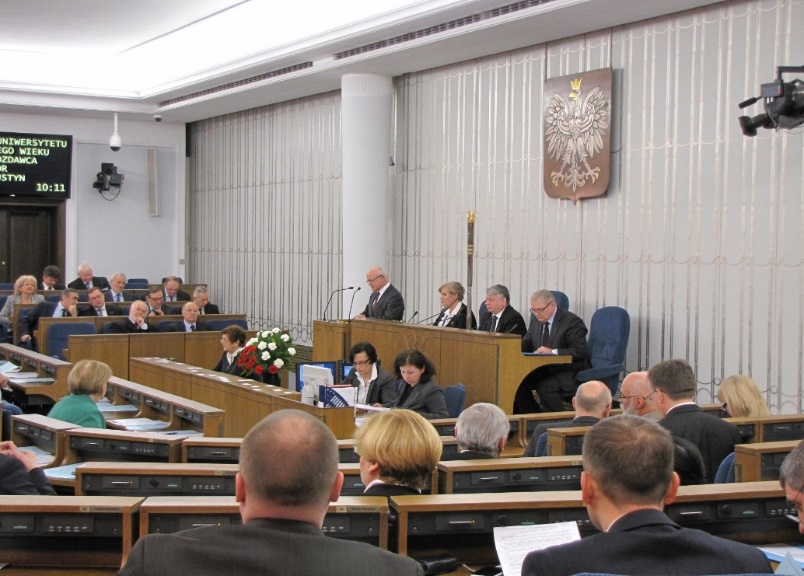 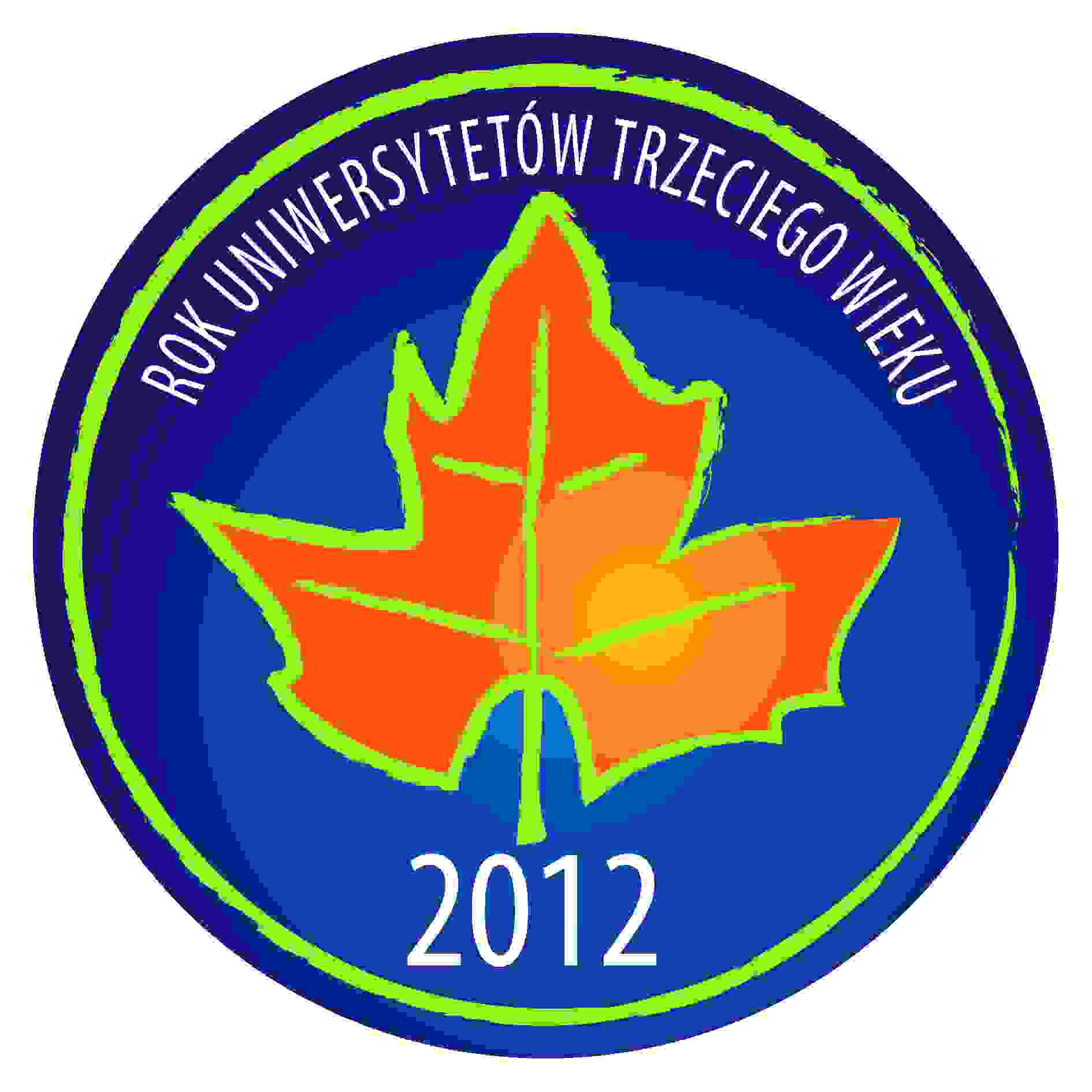 Uchwałą Senatu RP Rok 2012 ogłoszony został ROKIEM UTW
Uchwała Senatu honorująca 50-lecie ruchu UTW
Uchwała Senatu honorująca 45-lecie UTW, archiwalne 2020
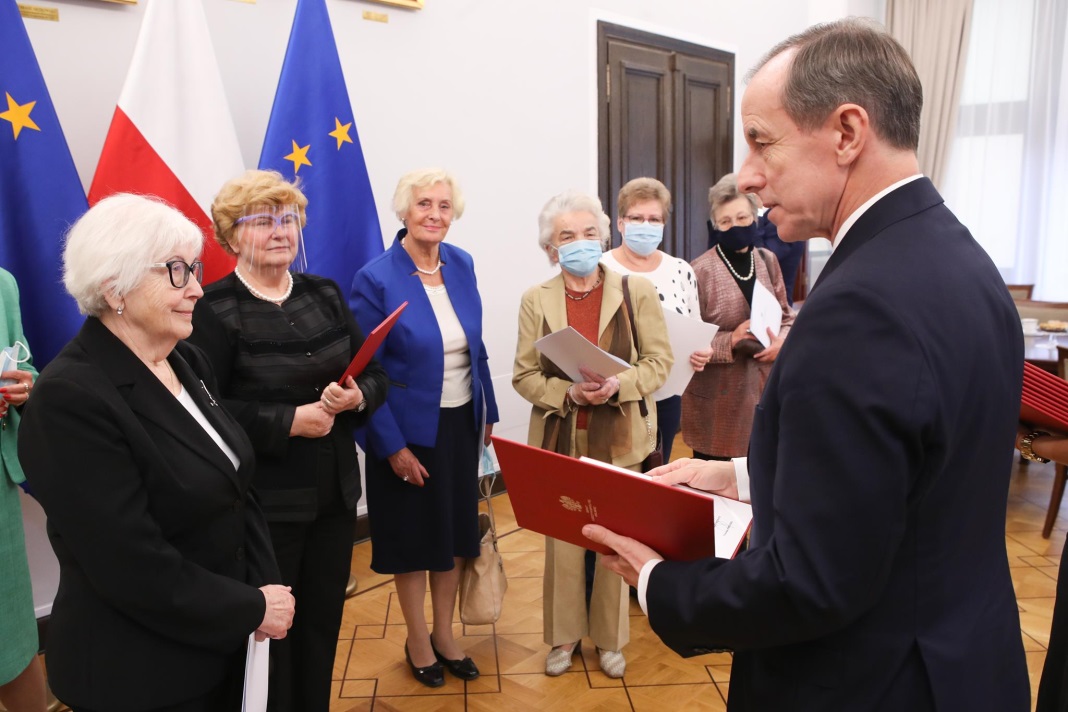 Obywatelski Parlament Seniorówjedno z głównych osiągnięć ruchu UTW
WITAJCIE W DOMU! 
DOŚĆ TUŁANIA SIĘ PO MIEŚCIE!!!
- powitanie Marszałka Senatu RP Tomasza Grodzkiego na sesji  OPS 2020- 2021 

Pora znaleźć odpowiednią przestrzeń dla  OPS w otoczeniu polskiego Paramentu- 
to jedna z tez  Paktu Na Rzecz Seniorów 2025 r.
Trwałe miejsce dla Obywatelskiego  Parlamentu Seniorów -  VIII sesja OPS, Sejm 2022
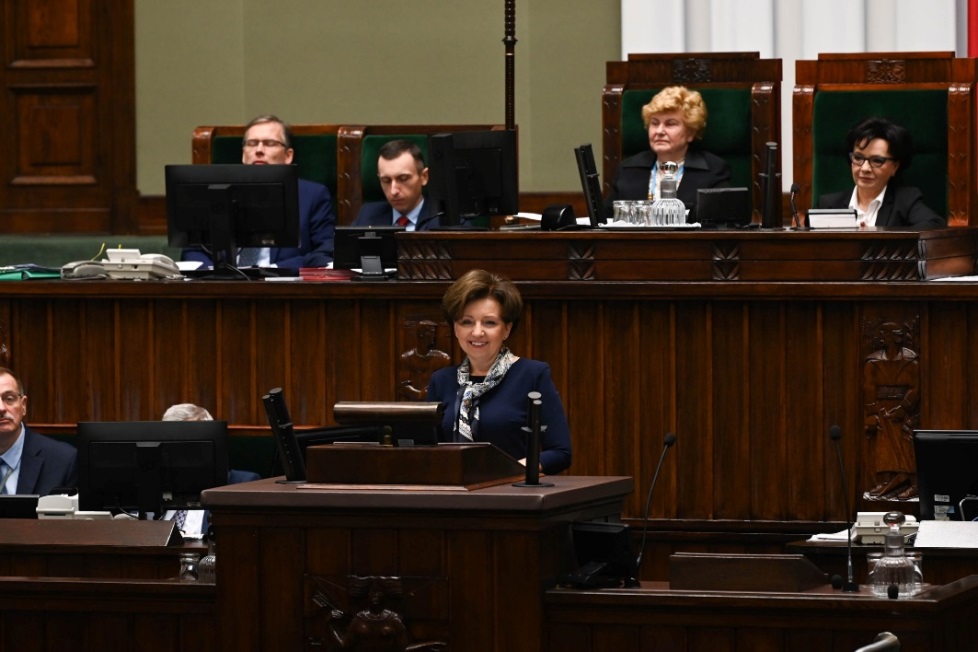 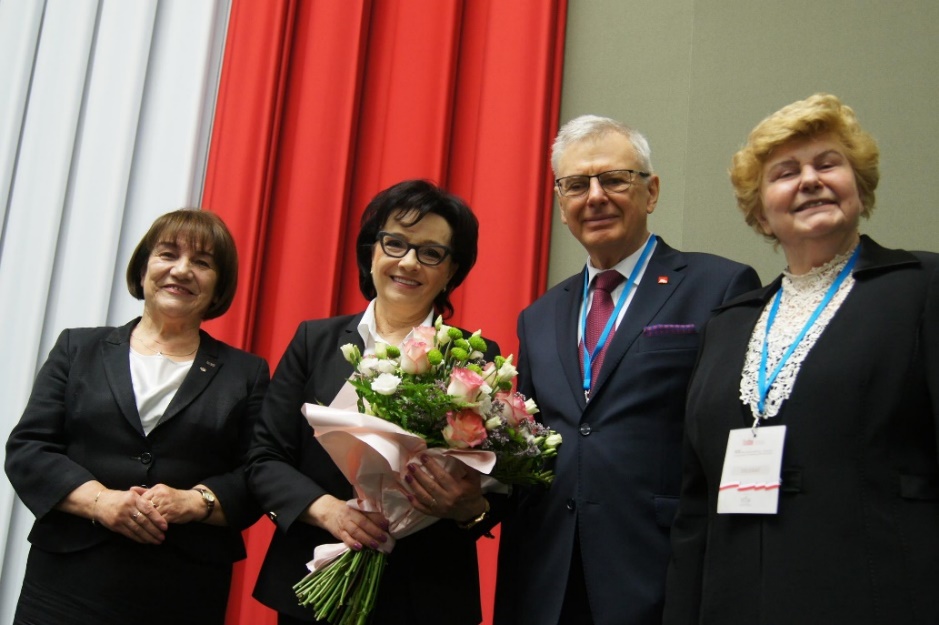 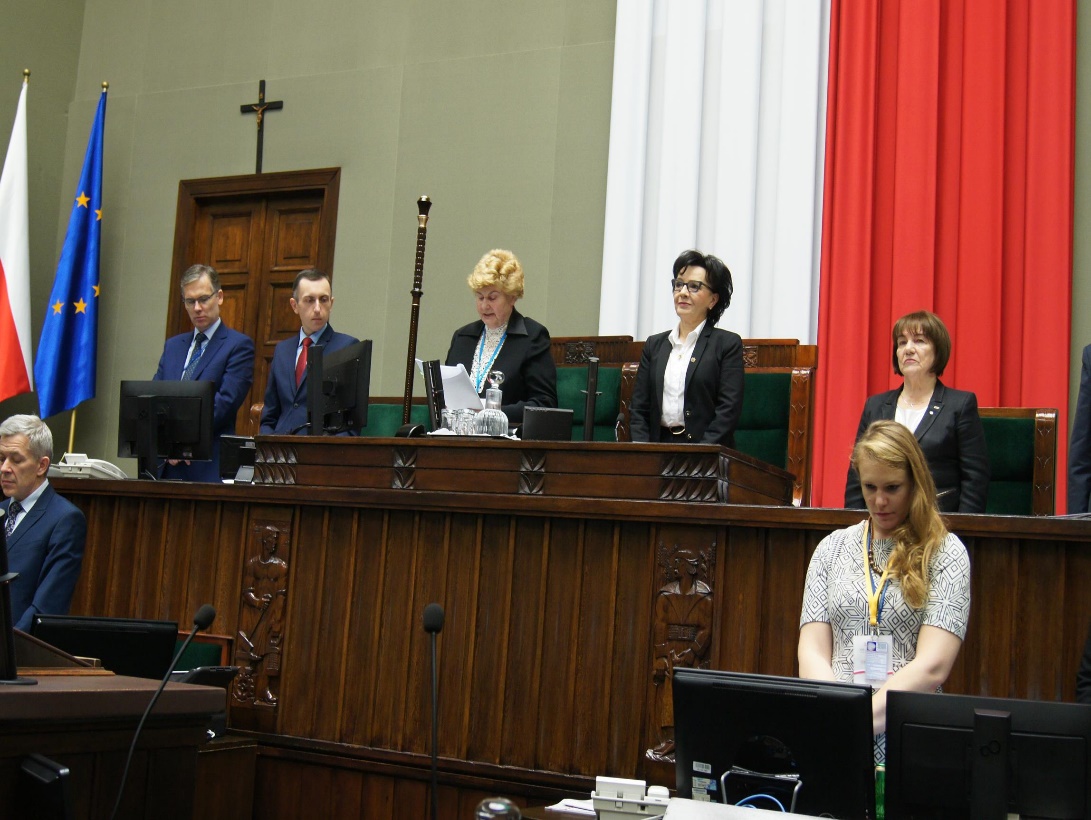 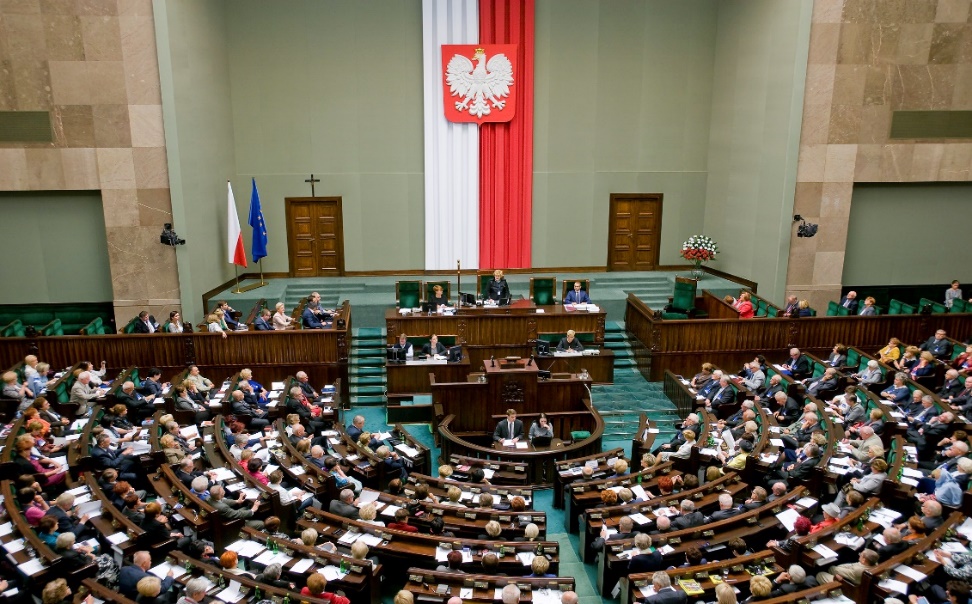 NAGRODY M.ST. WARSZAWYdla UTW
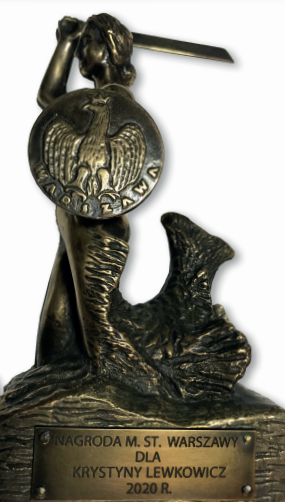 Konkurs Wielka Osobowość UTW
Konkurs przeznaczony jest dla osób publicznych, pracowników instytucji centralnych, samorządowców, parlamentarzystów, działaczy społecznych i innych osób, które swoją pracą zawodową lub działalnością społeczną przyczyniły się do rozwoju i integracji UTW lub posiadają inne udokumentowane, wieloletnie zasługi dla środowiska senioralnego.

Historia Konkursu
2011- Pilotażowa edycja Konkursu została zrealizowana z inicjatywy Uniwersytetu Trzeciego Wieku Szkoły Głównej Handlowej w Warszawie. 
Pierwszymi laureatami konkursu zostali Jacek Michałowski - ówczesny Minister w Kancelarii Prezydenta RP oraz Michał Szczerba poseł na Sejm RP.
WIELKIE OSOBOWOŚCI UTW
Kontynuacja Konkursu została wpisana w Pakcie na rzecz Seniorów 2012 do katalogu dobrych praktyk i  rekomendowanej  strategii dla Uniwersytetów Trzeciego Wieku.
Od 2013 roku organizację Konkursu przejęła Fundacja OPUTW
W skład  Kapituły Konkursu wchodzą: 
Prezes Fundacji Ogólnopolskie Porozumienie UTW
Prezes UTW  im. prof. Haliny Szwarc
Laureaci  kolejnych edycji Konkursu.
2013 - tytuł Wielkiej Osobowości UTW otrzymali: Anna Komorowska – Patronka honorowa obchodów Roku UTW,  Pan Władysław Kosiniak Kamysz – ówczesny Minister Rodziny, Pracy i Polityki Społecznej  oraz Pan Jerzy Koźmiński - Prezes PAFW
LAUREACI  KONKURSU
2015 - Pani Hanna Gronkiewicz Waltz - prezydent m. st. Warszawy, Mieczysław Augustyn Senator RP, Prof. Piotr Błędowski - Wiceprzewodniczący Polskiego Towarzystwa Gerontologicznego

2019 - Adam Bodnar Rzecznik Praw Obywatelskich oraz  Krzysztof  Kwiatkowski  senator RP, b. prezes Najwyższej Izby Kontroli.

Zapraszamy Liderów UTW oraz organizacji senioralnych do zgłaszania kandydatów do IV edycji Konkursu.
Konkurs do Honorowego Tytułu             „Wielka Osobowość UTW”
RCHIWALNE. Teatr Wielki 2015 r.
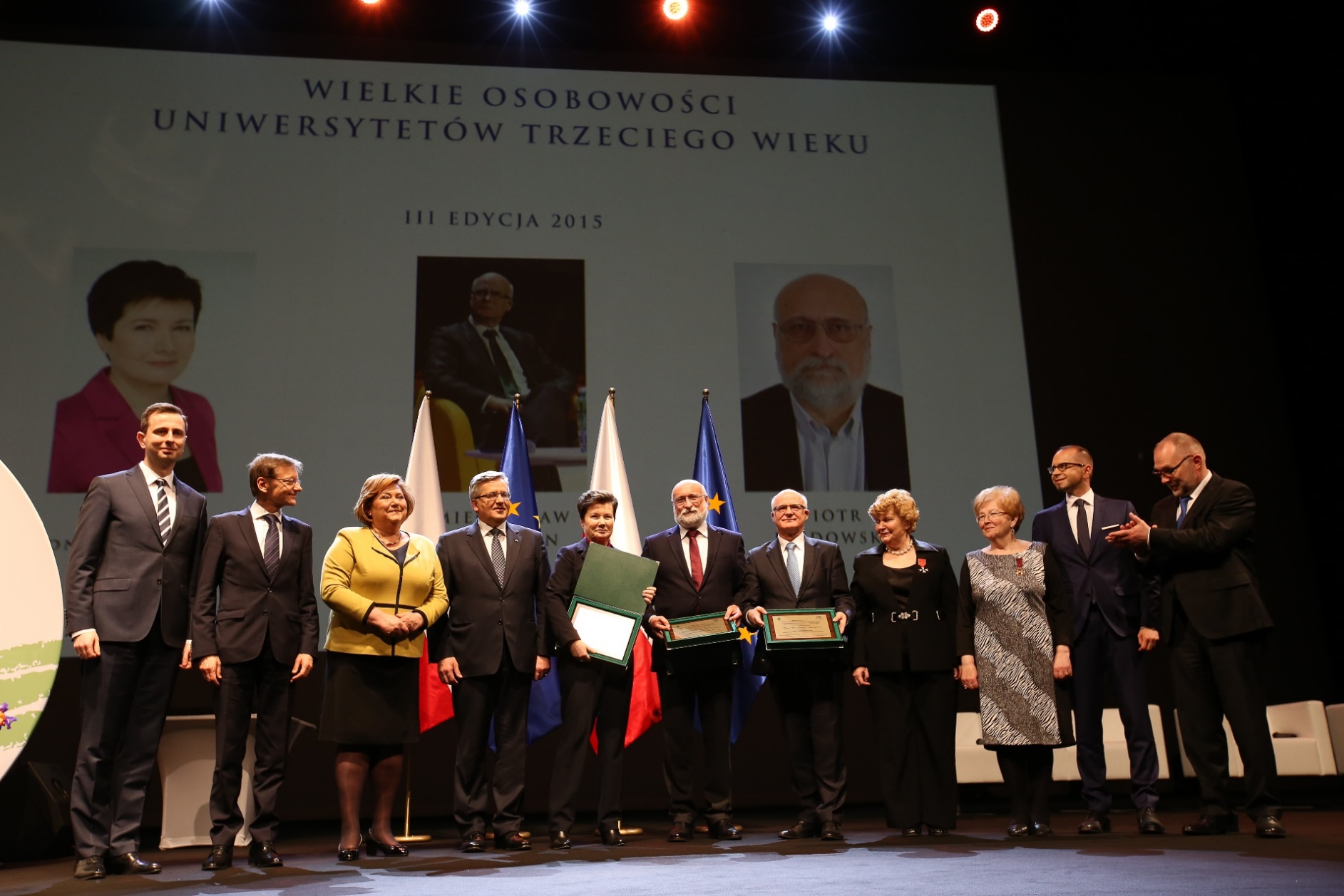 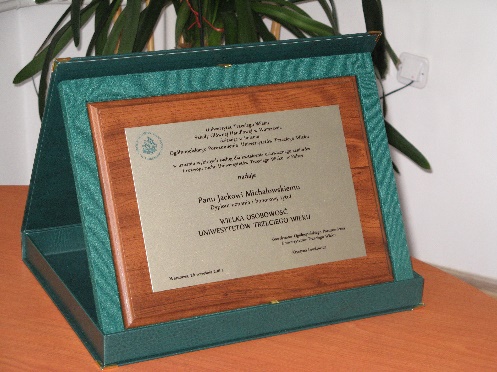 Wystawa dorobku UTW w sejmie i PKIN 1975 - 2025
Archiwalne 2012
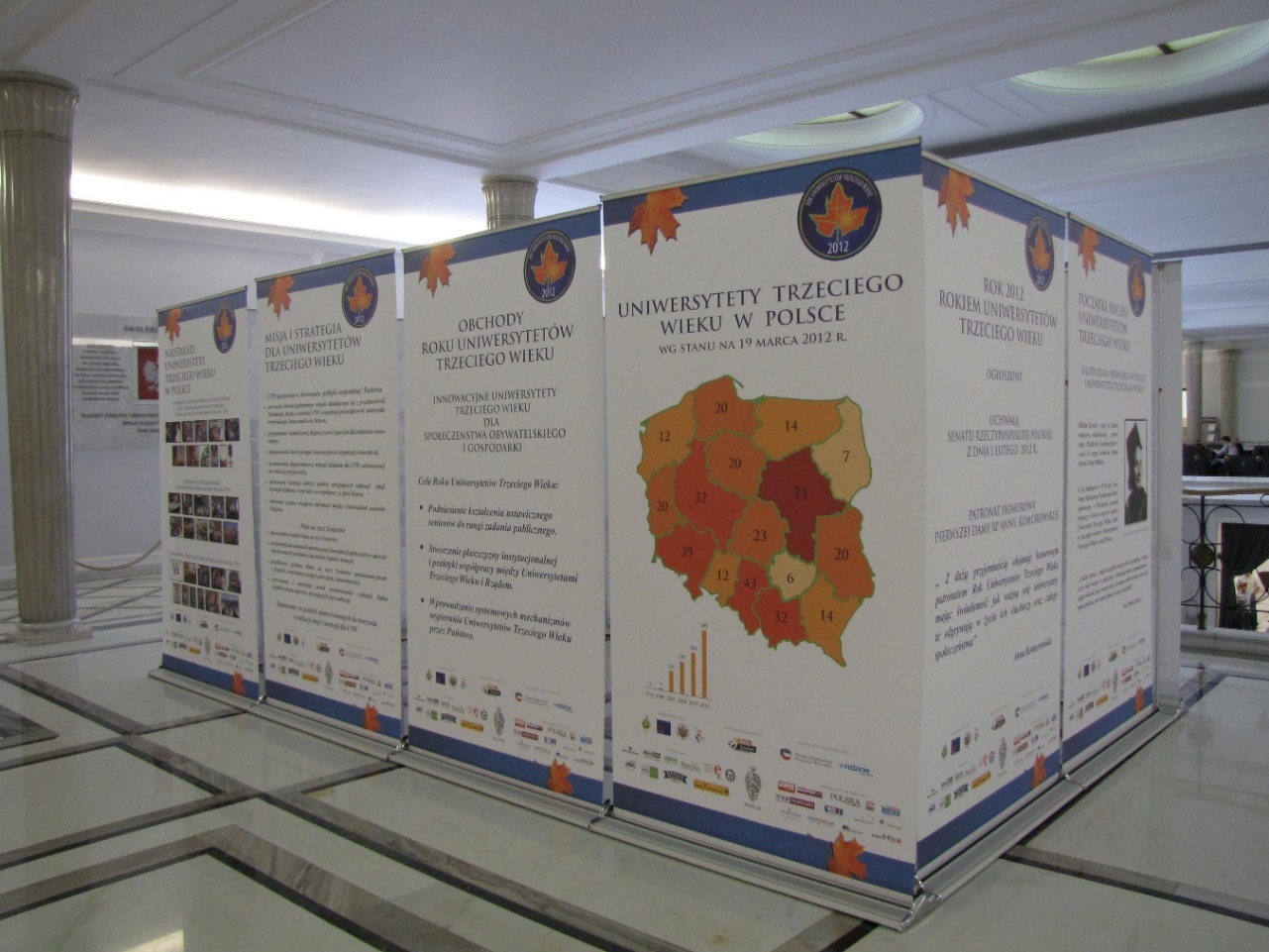 Telewizja senioralna TV60+ w służbie seniorom
Oglądaj  informacje i filmy na 
www.fundacjaoputw.pl
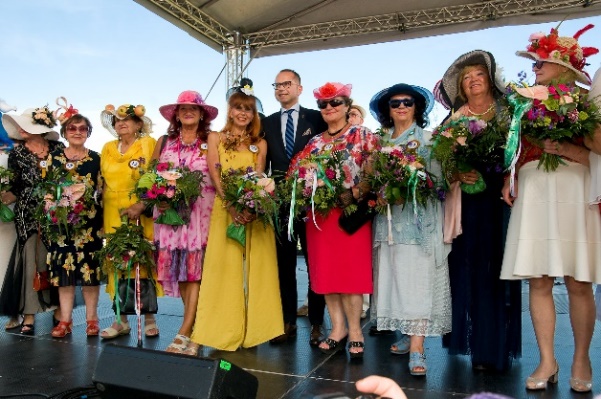 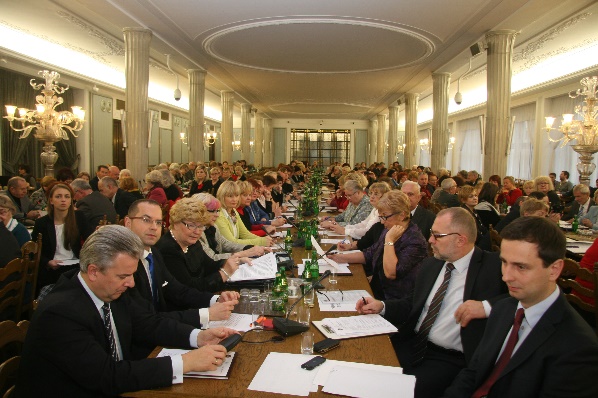 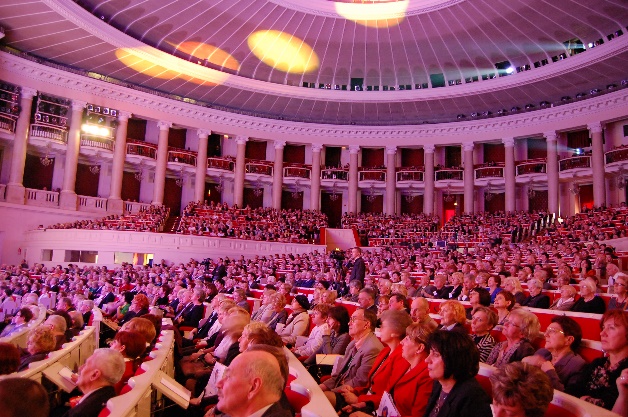 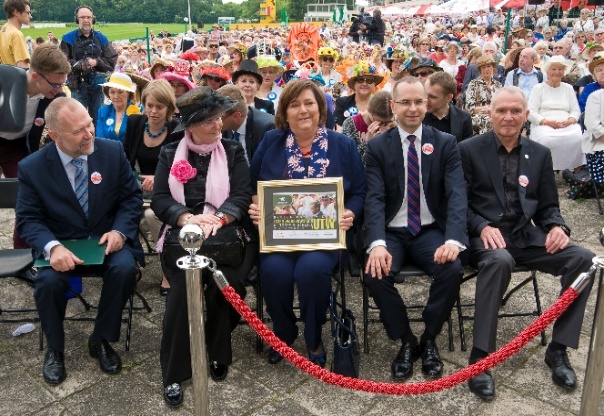 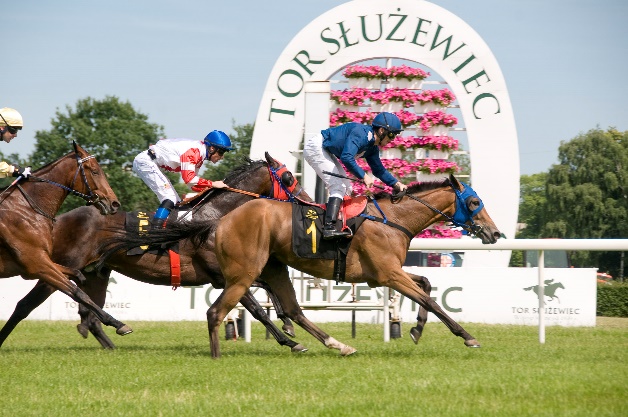 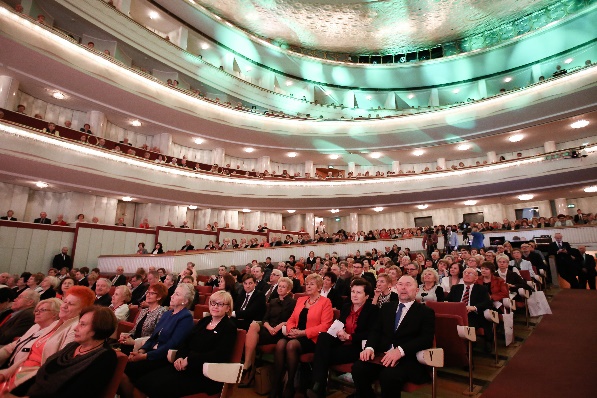 Twarze Kampanii Aktywności SenioralnejEmilia Krakowska, Lidia Stanisławska, Laura Łącz,
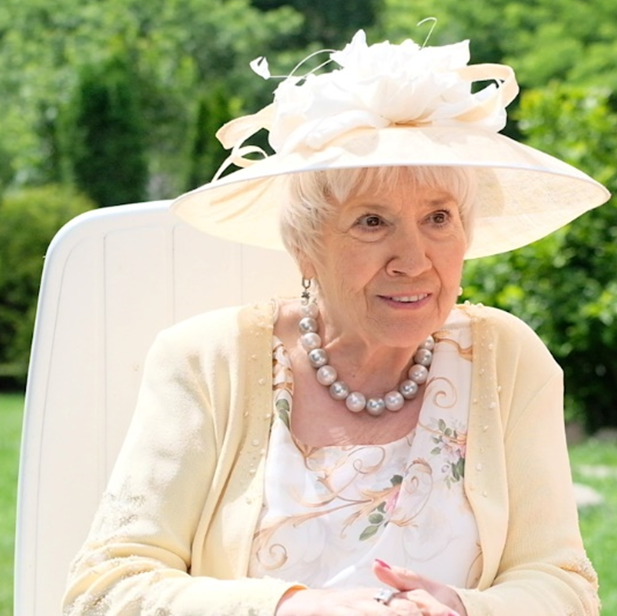 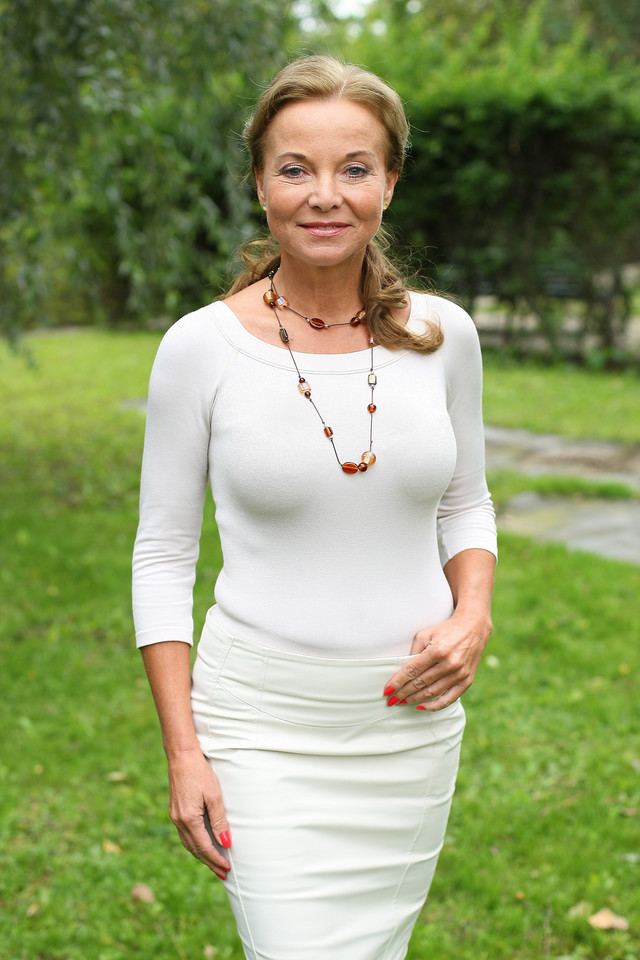 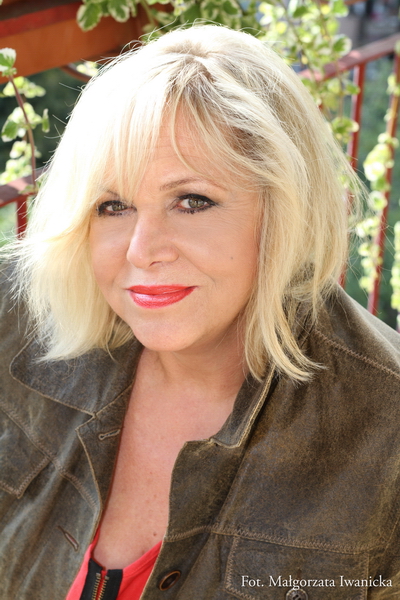 INFORMACJA I KONTAKT
Koordynator projektu:
Prezes Fundacji OP UTW  
        Krystyna Lewkowicz  
e-mail: Klewkowicz@interia.eu 
tel. 605 957 084  
Sekretarz projektu: 
Katarzyna Marczyk 
    e-mail: kmarczyk15@gmail.com
                   tel. 507 804 842
        DZIĘKUJEMY ZA UWAGĘ !
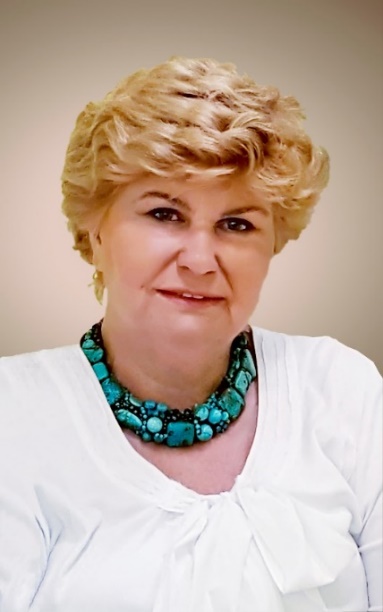 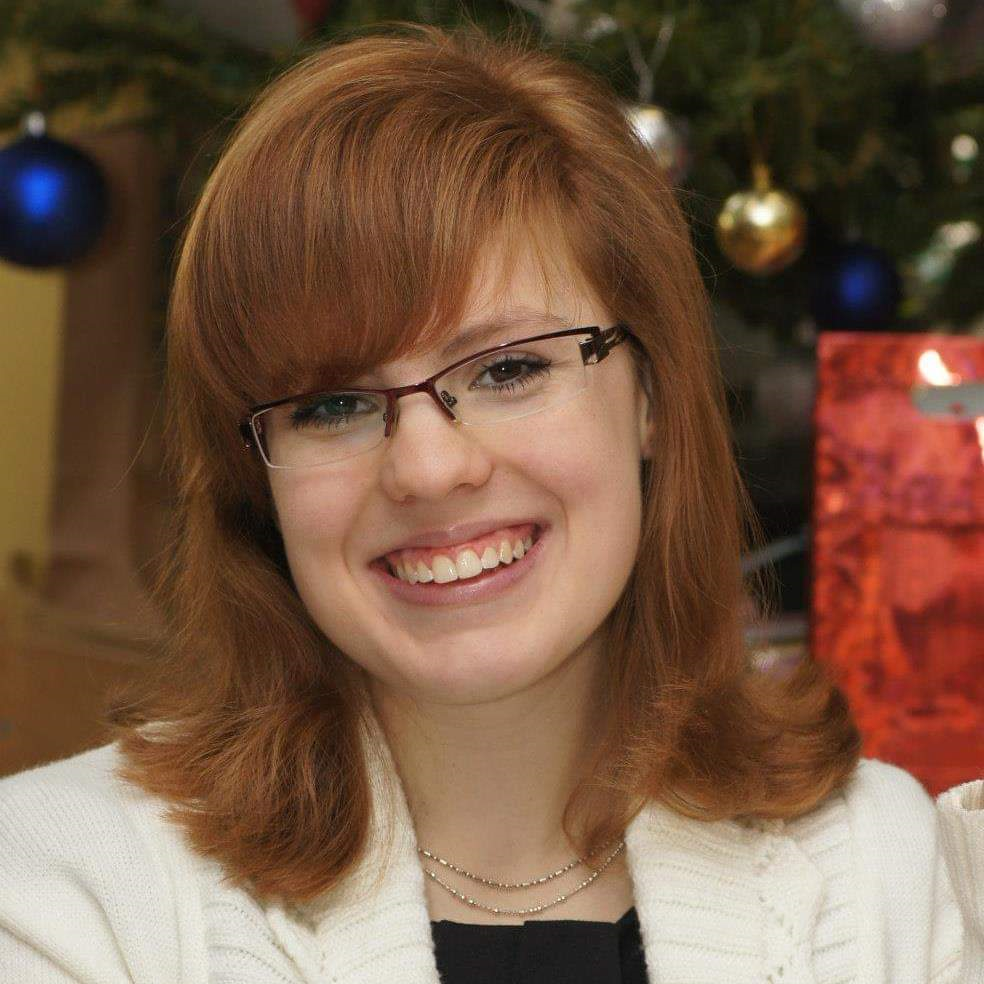